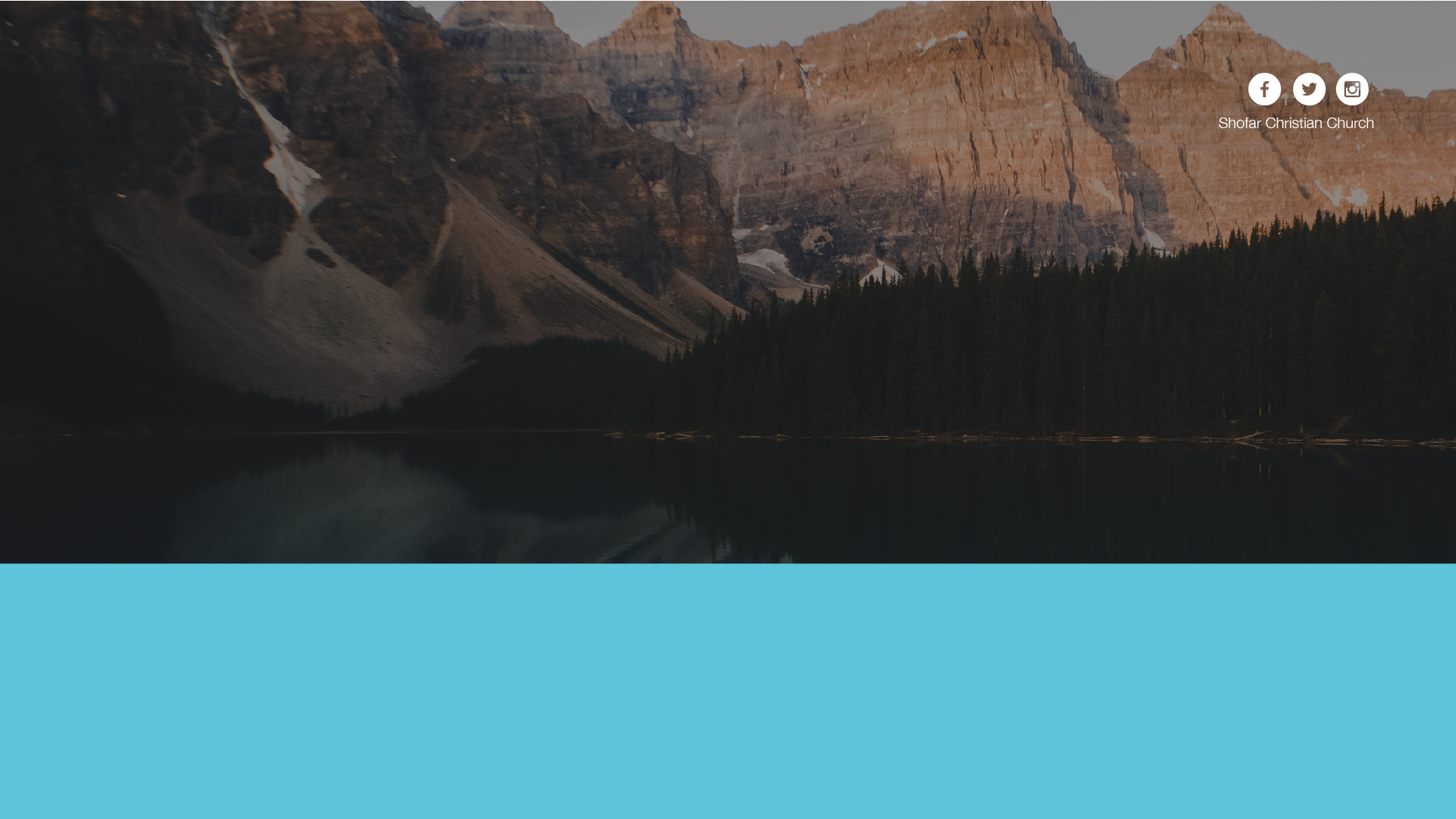 2018
A YEAR OF POSITIONING
Reference (If required)
Thanksgiving Feast
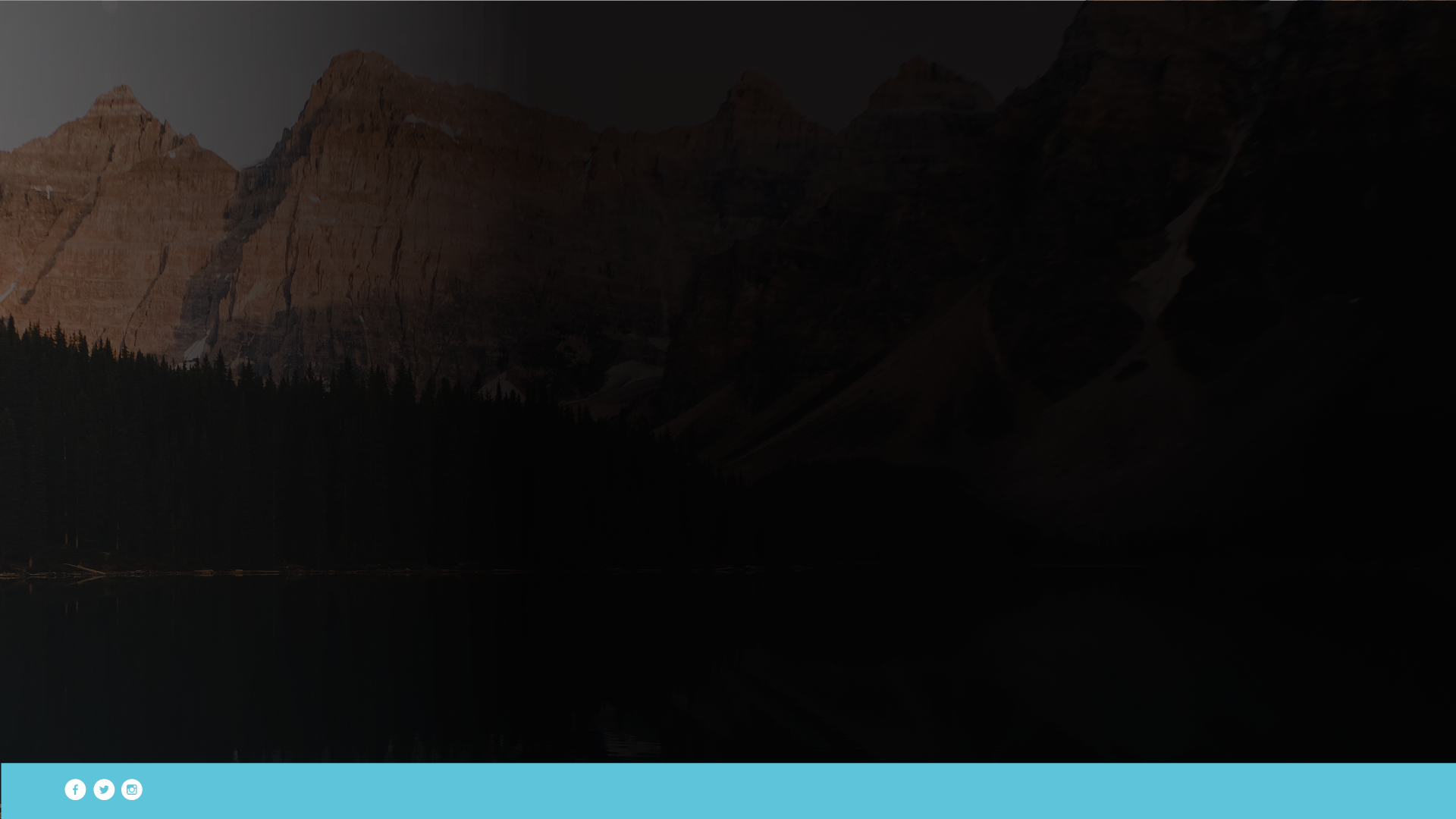 POSITION, STAND STILL AND SEE
17 You will not need to fight in this battle. Position yourselves, stand still and see the salvation of the LORD, who is with you, O Judah and Jerusalem!' Do not fear or be dismayed; tomorrow go out against them, for the LORD is with you." 
2 Chronicles 20:17 (NKJV)
UNDERSTANDINGTHE NEW TESTAMENT
John Doe
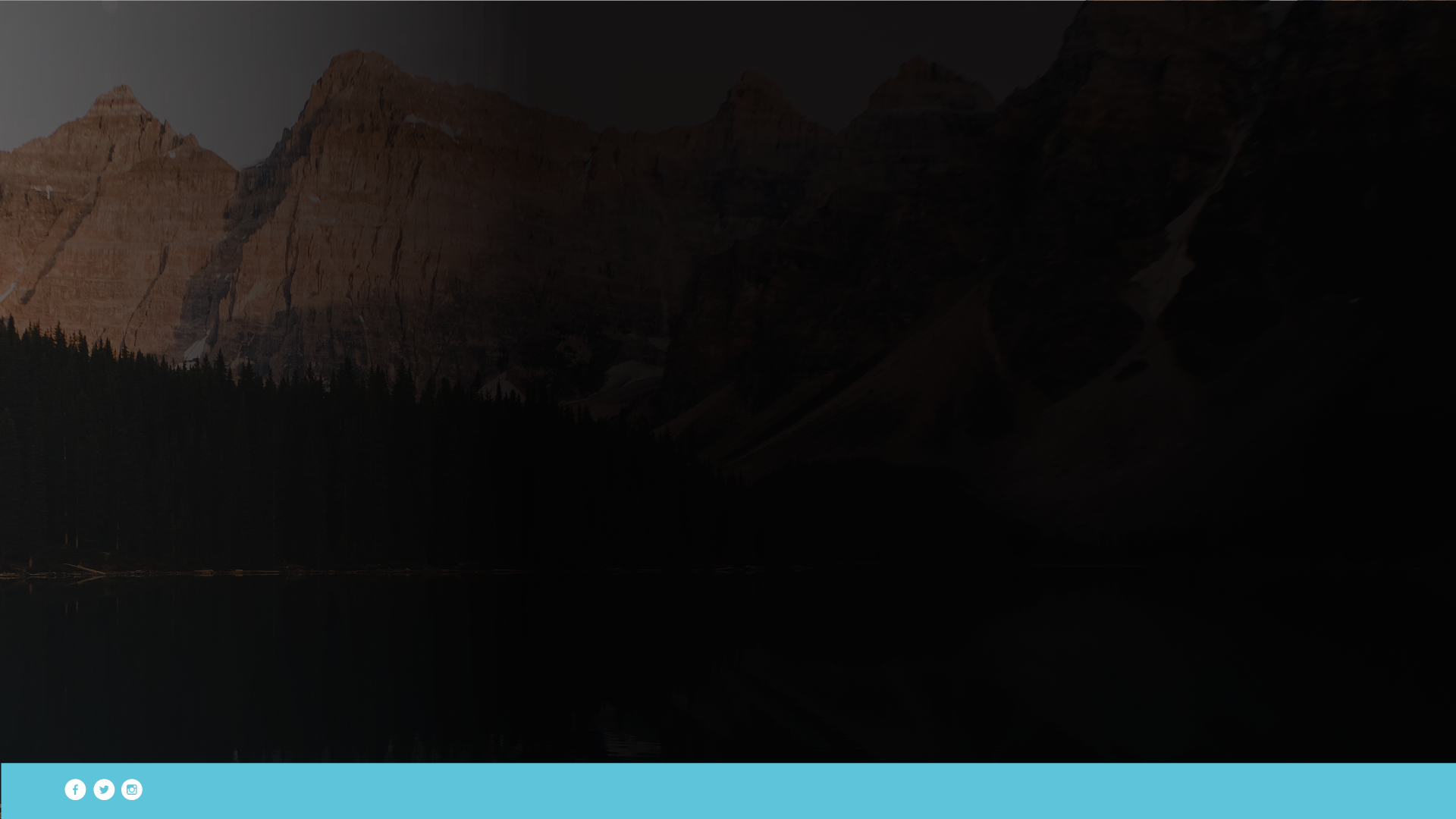 HIGHLIGHTS OF THE YEAR
Appointment of Elders.
Appointment of Student Committee.
Re-established culture of missions: Lesotho, Uganda, Hospital Ministry, Plett, FYC 2019.
Many new passionate first year students.
More multi-cultural demographic.
Excellent culture of serving (78 people).
UNDERSTANDINGTHE NEW TESTAMENT
John Doe
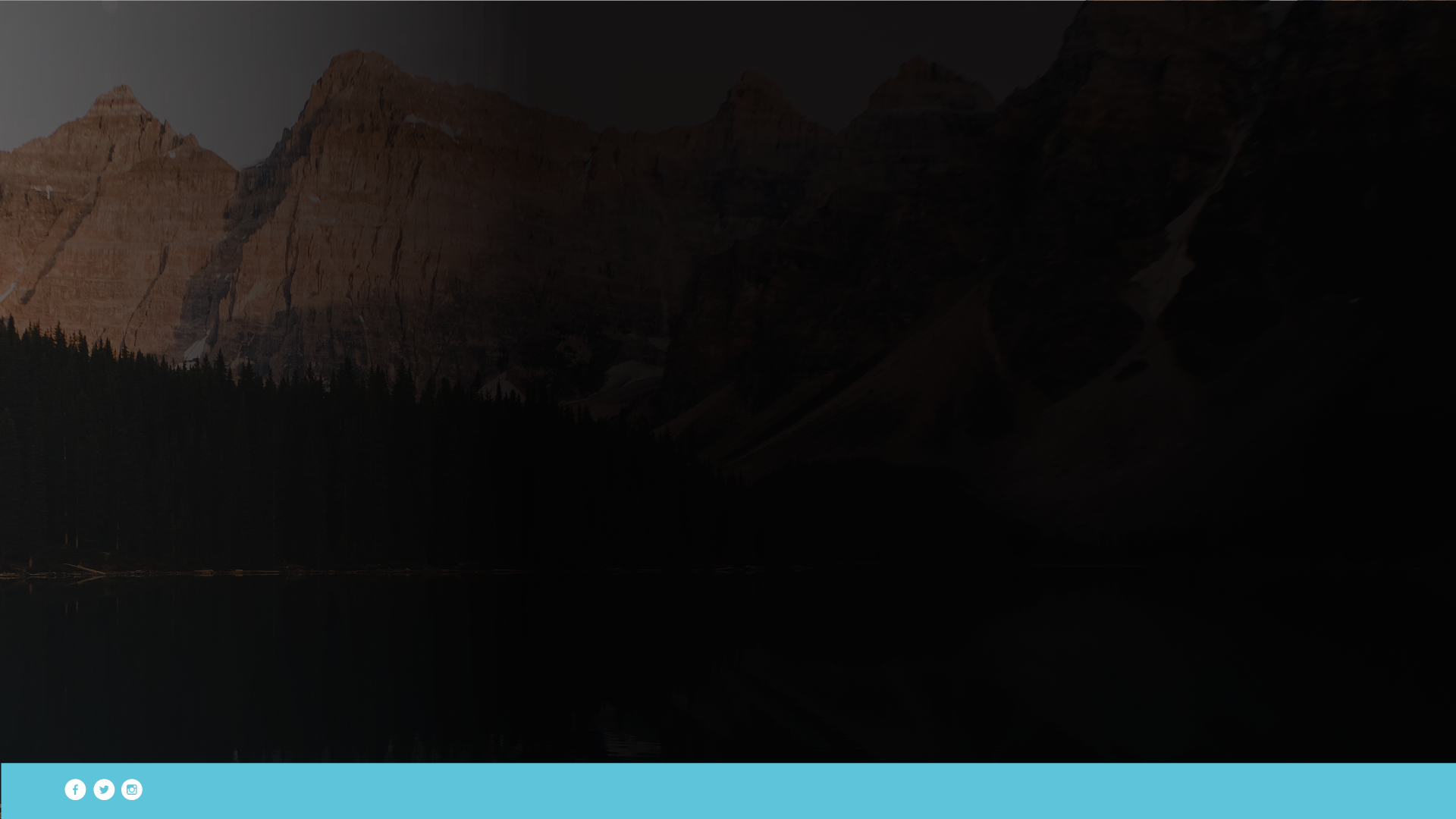 SOME FIGURES
Total members (incl. 15 children): 120.
Regular guests: 22.
32 new members (some from other Shofars).
16 people baptized.
Tithes and offerings growth:
	Ave T&O per month in 2016 = R54k.
	Ave T&O per month in 2017 = R64k.
	Ave T&O per month in 2018 = R73k.
UNDERSTANDINGTHE NEW TESTAMENT
John Doe